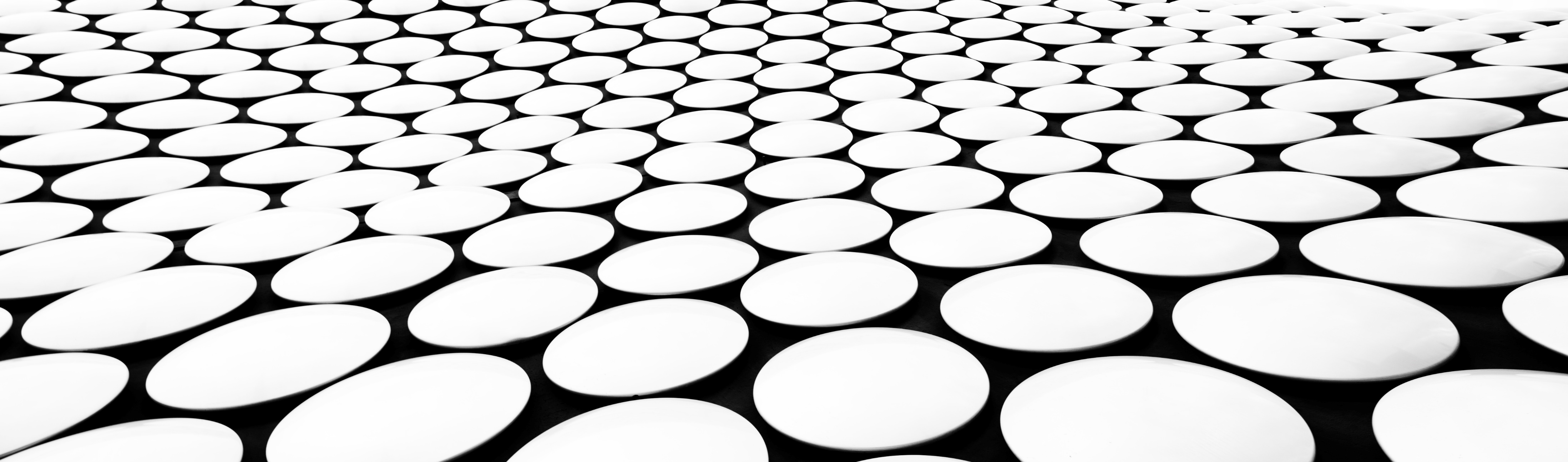 Achieving Positive Outcomes for allWhat Can We Do And Why Does It Matter?
Dr Helen May

OU eSTEeM Conference, 30th April 2020
Overview
[Speaker Notes: As head of teaching and learning, I was struck by how much the Universities accountable

Link between TEF and APP]
Definitions
How do you define…..
Positive Outcomes for All
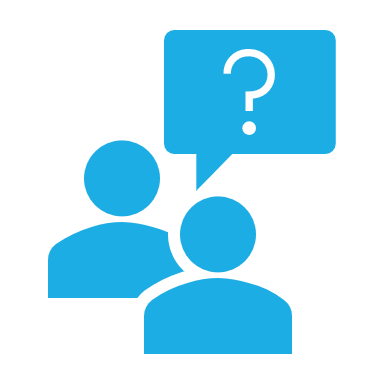 Defining Positive outcomes for all
[Speaker Notes: We cannot aspire for equality of outcomes – what is positive for one may not be positive for another 
However we do want equity in achieve outcomes
Fair 
Transparent
Monitored]
External context
How have the priorities shifted over time? 
How does inclusion align to TEF and APP?
[Speaker Notes: There are two external assessment processes impacting on HEIs 


I had a significant role in both TEF and APP at my previous institution and have witnessed the impact of these external agendas on HEIs.  
Led an institution wide TEF subject level pilot lasting 8 months. 
For APP, I sat on the writing group, led on the attainment section and wrote the evaluation strategy.  

This presentation draws on the insights I gained from these.]
Shifting priorities
[Speaker Notes: Shift in emphasis]
How does inclusion emerge in the TEF?
Criterion 3: Learning Outcomes/Gain
Criterion 1: Teaching   Quality
Criterion 2: Learning Environ
Your subject approach is tailored to your students
All students are engaged and being stretched 
Quality is consistent
Representative/collaborative work is representative
Targeting and supporting those at risk of unfavourable outcomes 
All students have positive outcomes
Flexibility to facilitate extra-curricula engagement
Equitable access & take up of learning resources
Personalise learning 
Additional support in place for those who require it
Access and participation Plan:  Access, Continuation, Achievement and Progression
Planning for impact….
Used as a planning tool
Change Narrative
Implications for practice
Evidencing is a joint responsibility 
Identify your claims
Contribute to the evidence base
Evidence informed practice
What is your claim for excellence?
[Speaker Notes: You could add on …….for those students

Making it stand out]
different evidence Sources:
Source: Adapted from May, H. (2019) TEF Guiding Principles York St John University
Identifying your claim:  ‘beyond the Metrics’
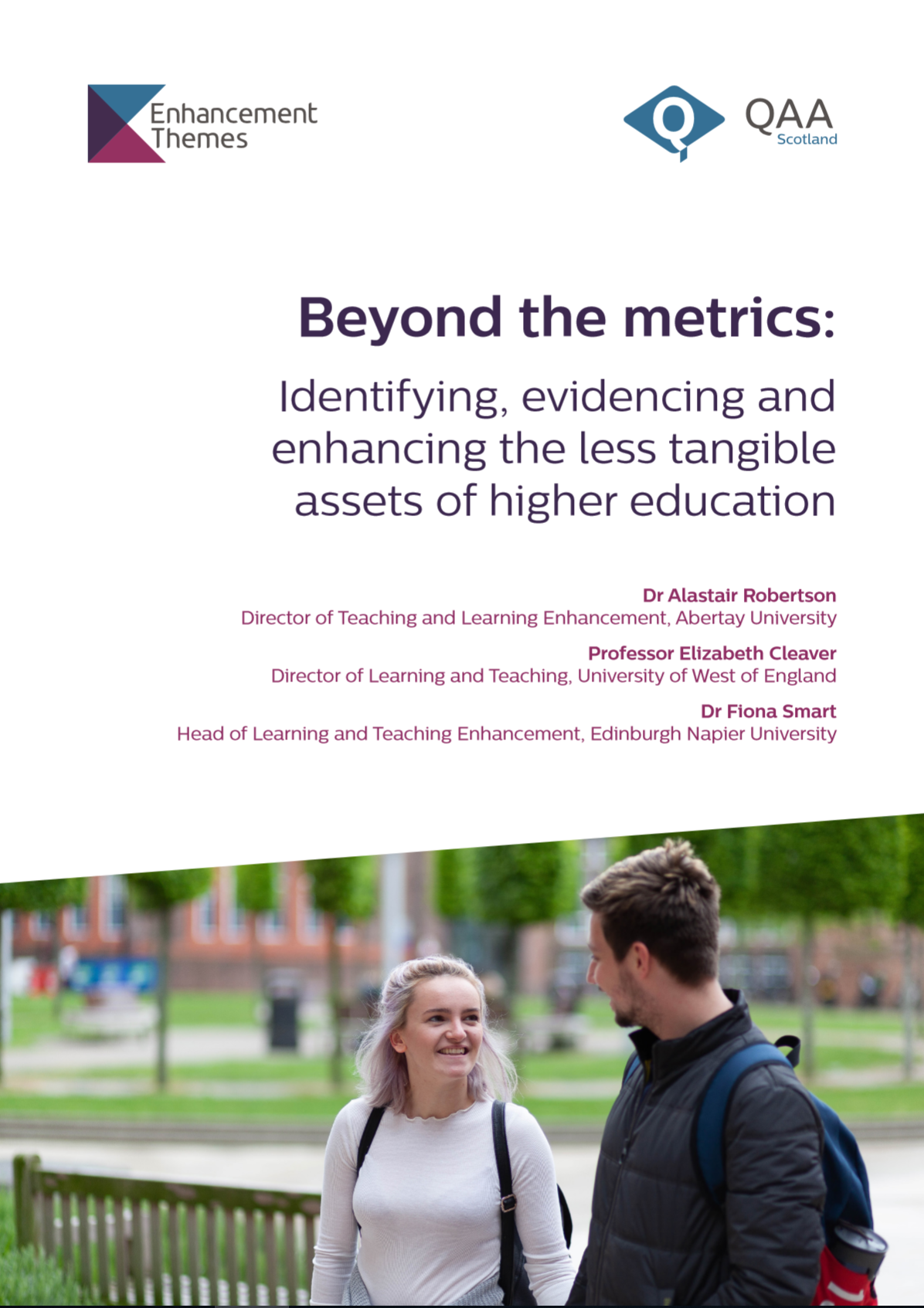 Robertson, Cleaver & Smart (2019)
How could you contribution to evidence base?
Systematic sources of evidence:
How are you using your student data to inform practice?
[Speaker Notes: Can you prove that you]
Measures of Student Engagement
E-resource/e-book access
Assignment submissions 
Moodle forum posts
Moodle quiz submissions
Moodle page views
Moodle logins
Library usage
Students’ feelings/ satisfaction/emotions  
Levels of confidence
Levels of resilience 
Interests 
Attitudes 
Values held 
Levels of curiosity 
Self-efficacy
Wellbeing
Also 
Levels of effort 
Persistence 
Asking questions
Seeking help 
Participation in discussion
Participation in extra-curricular activity
Cognitive gain 
Critical reasoning 
Situational judgement 
Levels of surface and deep learning
Higher order understanding 
Solving of challenging problems
Adapted from Evaluation of the OfS Learning Gain Pilot Projects (Kandiko Howson, 2019)
Discuss APP and TEF in your subject
Identify your claim for excellence
Routinely discuss and identify impact
Use student data to inform decisions 
Utilise other relevant systematic data to support claims
Ensure evidencing impact is a joint responsibility
Key messages ‘It is not about doing different things, it is about doing things differently.’ (May and Bridger, 2010)
Any questions /comments
Kandiko Howson, C. (2019) Final Evaluation of the Office for Students Learning Gain Pilot Projects July 2019 Report to the OfS by King’s College London https://www.officeforstudents.org.uk/media/20ffe802-9482-4f55-b5a0-6c18ee4e01b1/learning-gain-project-final-evaluation.pdf
May, H. (2019) Teaching Excellence and Student Outcomes Framework (TEF) Guiding Principles: for subject and provider narratives.  York St John University 
May, H and Bridger, K. (2010) Developing and embedding inclusive policy and practice in higher education. York:  Higher Education Academy  https://www.advance-he.ac.uk/knowledge-hub/developing-and-embedding-inclusive-policy-and-practice-higher-education
Robertson, A., Cleaver, E., & Smart, F. (2019). Beyond the metrics: identifying, evidencing and enhancing the less tangible assets of higher education. QAA Scotland. https://www.enhancementthemes.ac.uk/current-enhancement-theme/defining-and-capturing-evidence/the-intangibles-beyond-the-metrics
Introduction to theory of change https://www.youtube.com/watch?v=gAkajtmYnNg
References